СЕССИЯ 4
Web of Science: расширенный поиск и поиск по организации
ADVANCED SEARCH
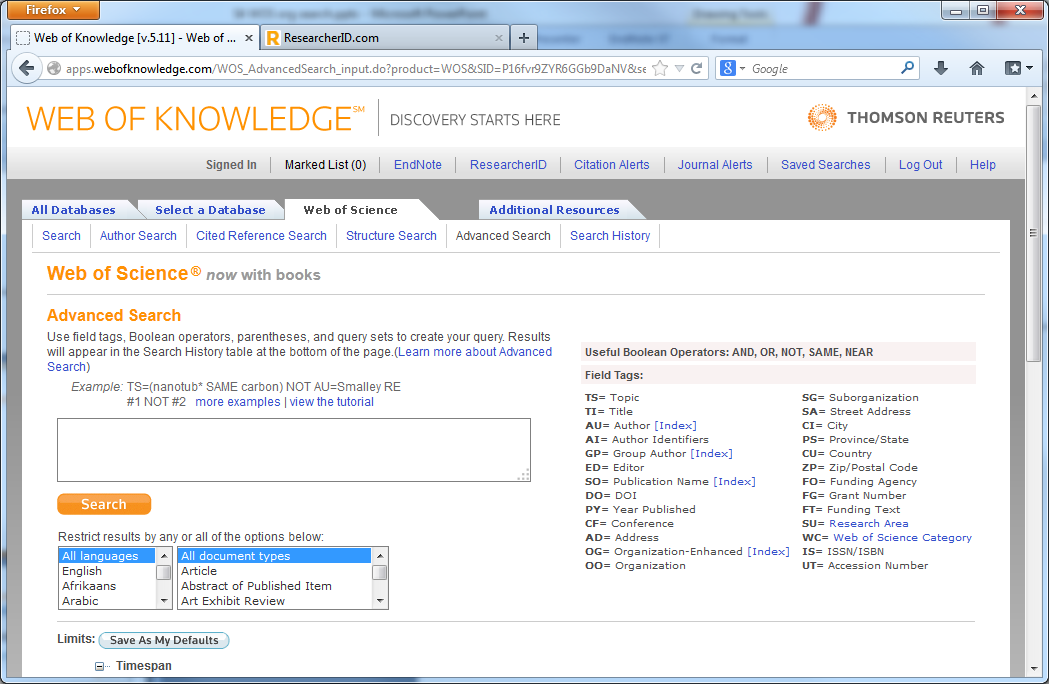 2
КОМБИНИРОВАНИЕ ПОИСКОВ
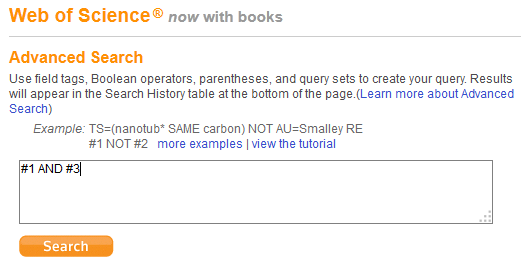 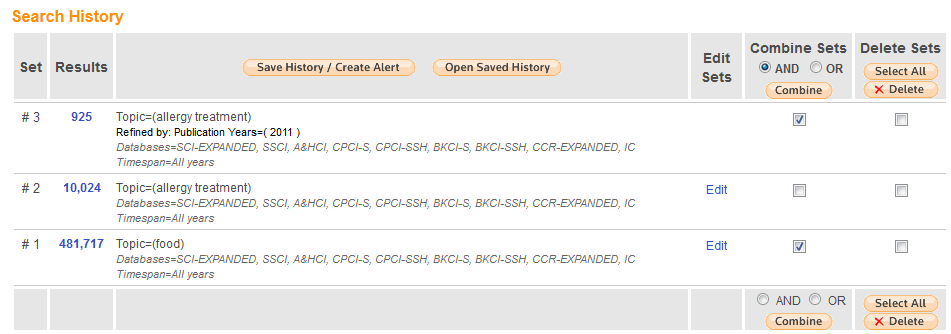 3
ПОЛЕ ПОИСКА ORGANIZATION-ENHANCED
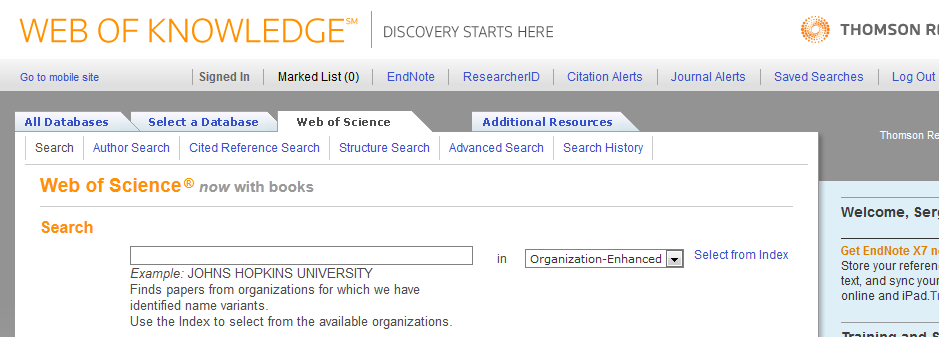 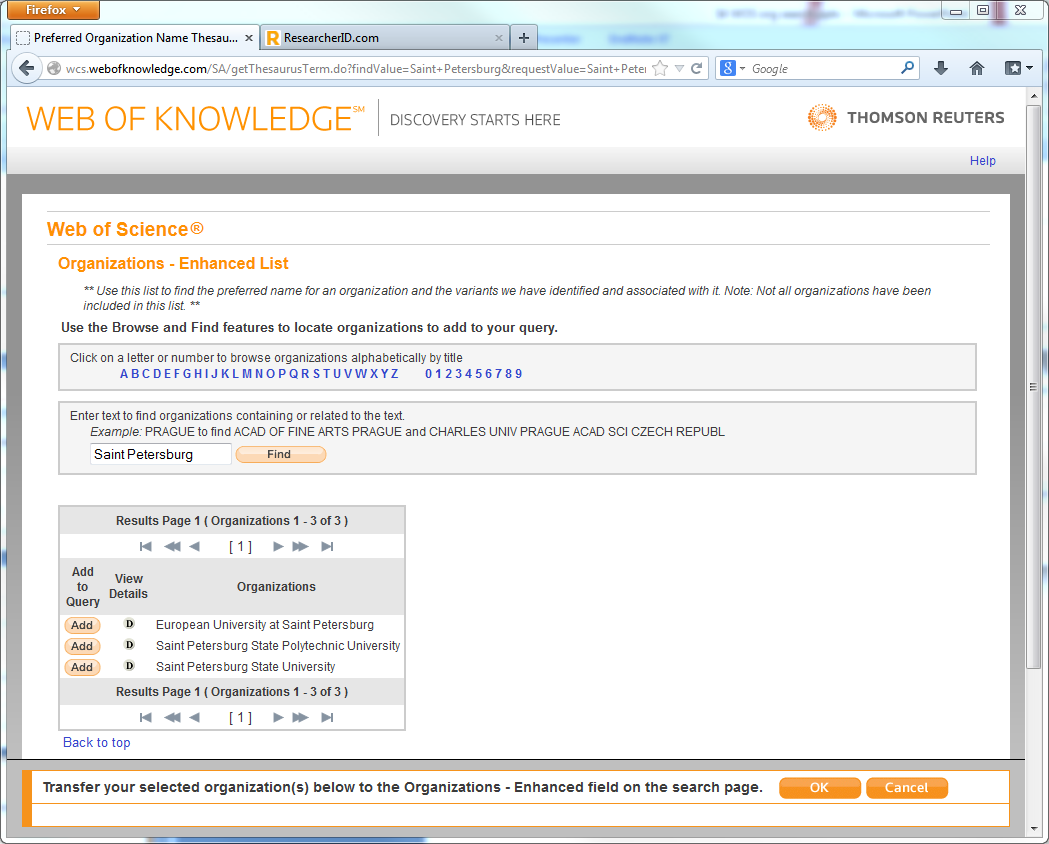 4